Interpretability in Data-Centric ML
Alexandra (Ola) Zytek
Introduction to Data-Centric AI
IAP 2023
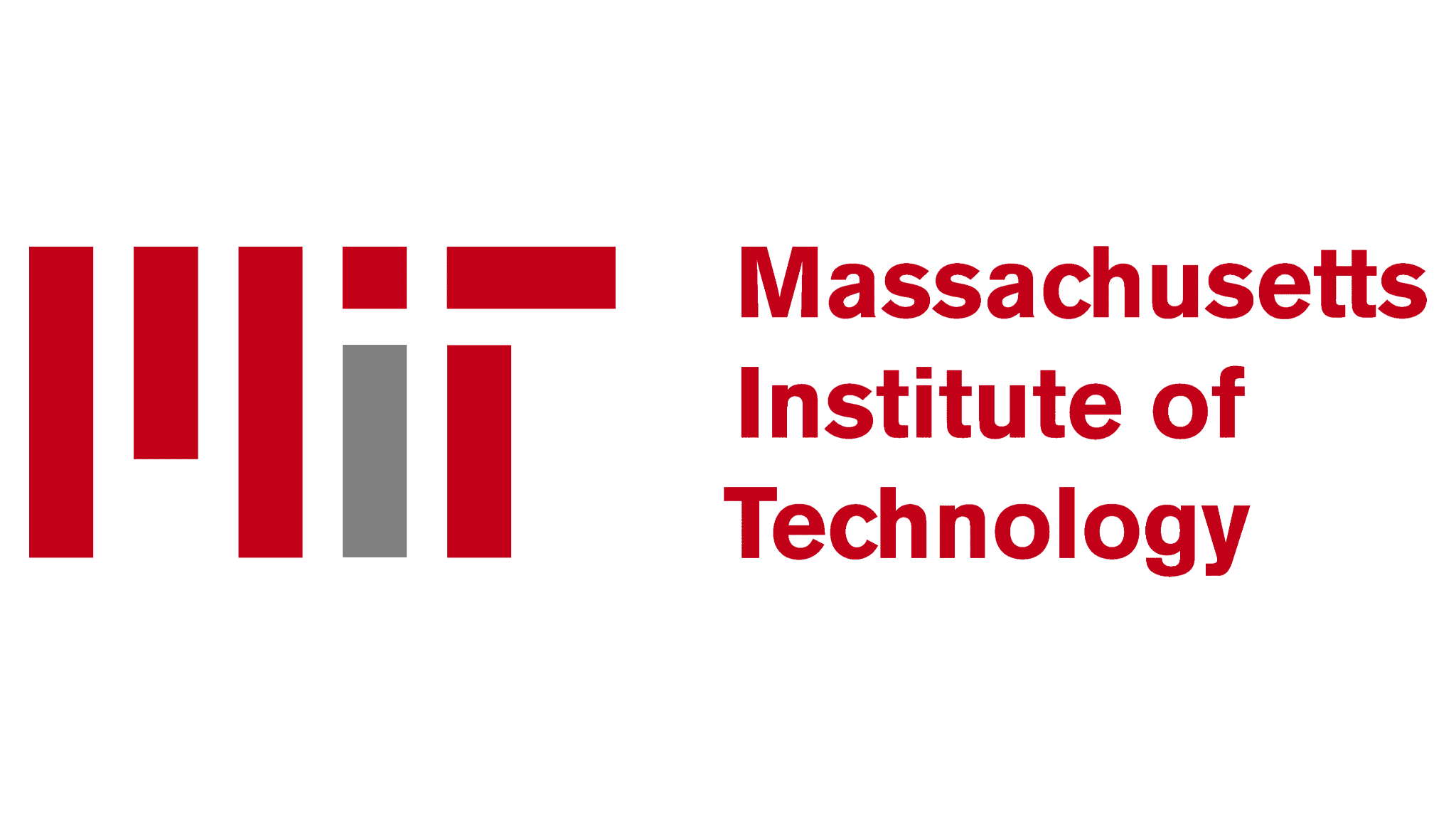 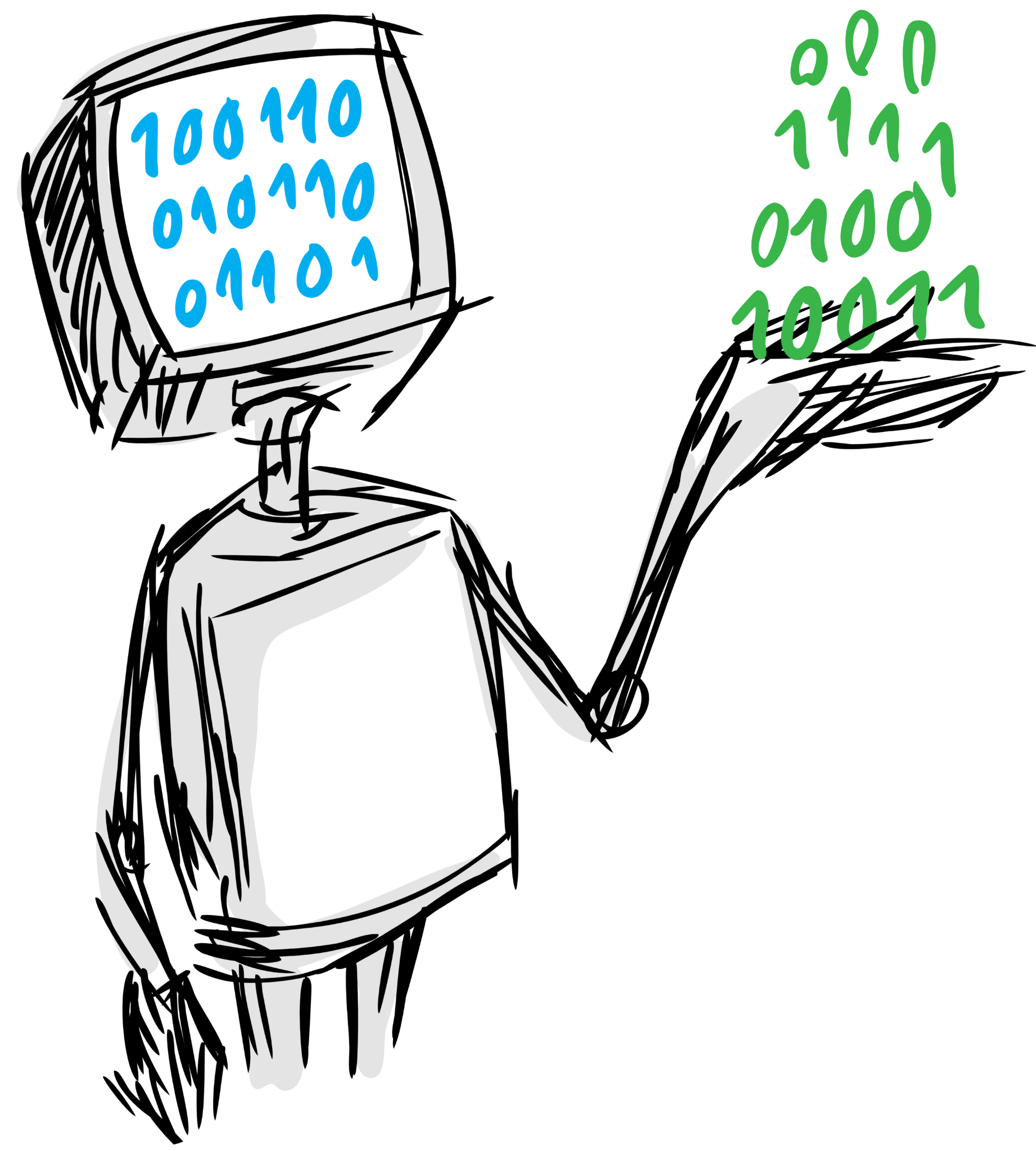 DATA TO AI
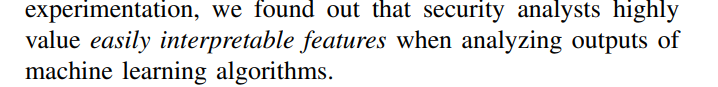 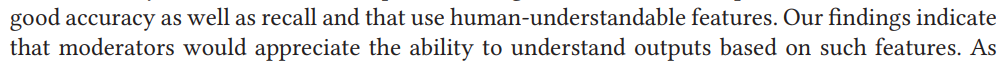 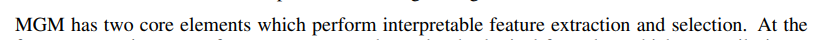 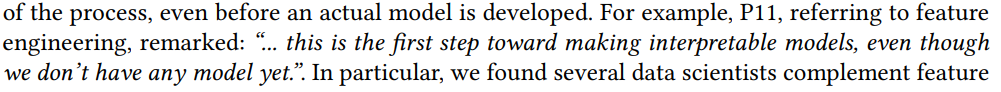 Roadmap
Introduction to interpretable ML
Why do we care about interpretable features?
What are interpretable features really?
How do we get interpretable features?
Introduction to interpretable ML
Why do we care about interpretable features?
What are interpretable features really?
How do we get interpretable features?
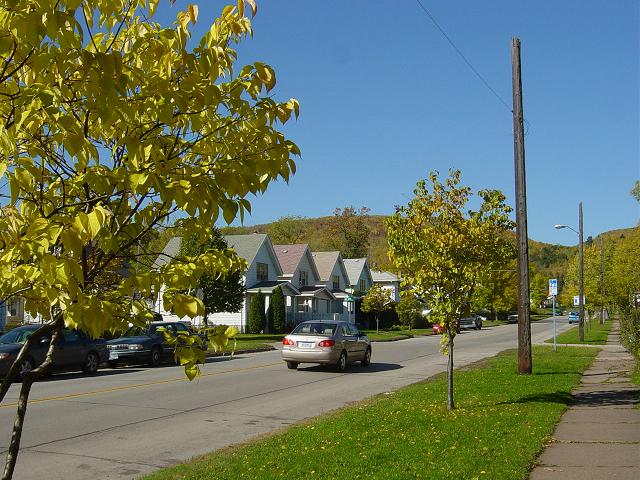 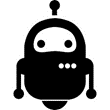 Location:
Denfield
?
Median House Price:
$198,000
Population:
120
Median Income:
$32,000
Why do we need interpretable ML?
Debugging and validation
Reviewing decisions
Improving usability
Debugging and Validation
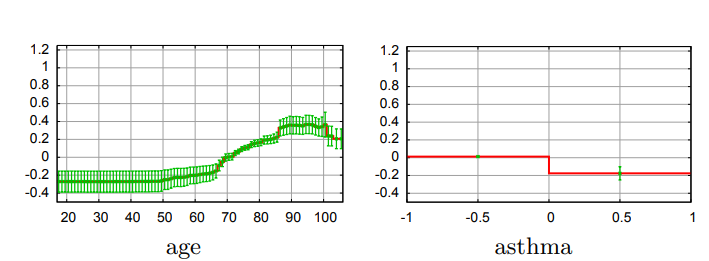 Risk of pneumonia death
Caruana, R., Lou, Y., Gehrke, J., Koch, P., Sturm, M., & Elhadad, N. (2015). Intelligible Models for HealthCare: Predicting Pneumonia Risk and Hospital 30-day Readmission. Proceedings of the 21th ACM SIGKDD International Conference on Knowledge Discovery and Data Mining, 1721–1730
Reviewing Decisions
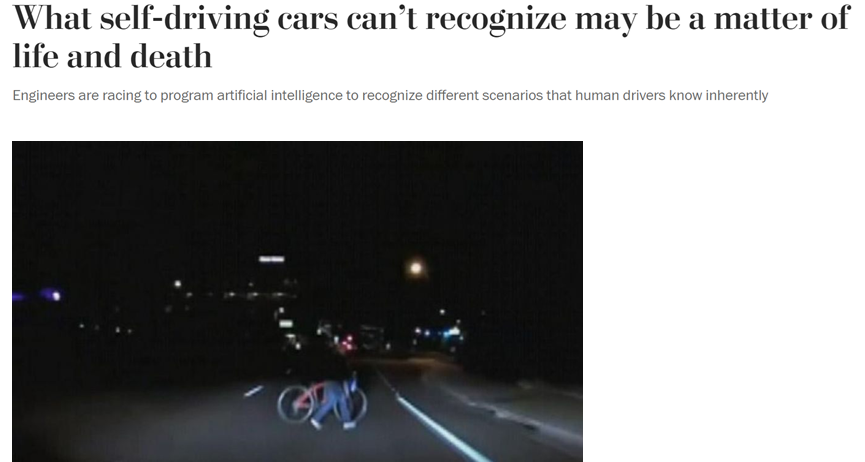 Siddiqui, F. (2019, November 27). What self-driving cars can’t recognize may be a matter of life and death. Washington Post.
Improving Usability
Past experiences
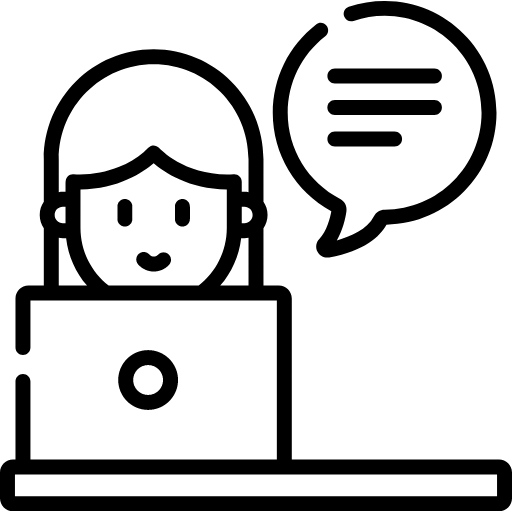 17!
Outside information
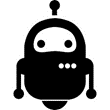 Personal values
Data
We need interpretable ML…
When the problem formulation is incomplete
When there is associated risk
When humans are involved in decision-making
Introduction to interpretable ML
Why do we care about interpretable features?
What are interpretable features really?
How do we get interpretable features?
Location:
South San Francisco
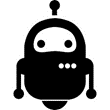 Population:
1,703
?
Median House Price:
$321,000
Median Income:
$34,231
…
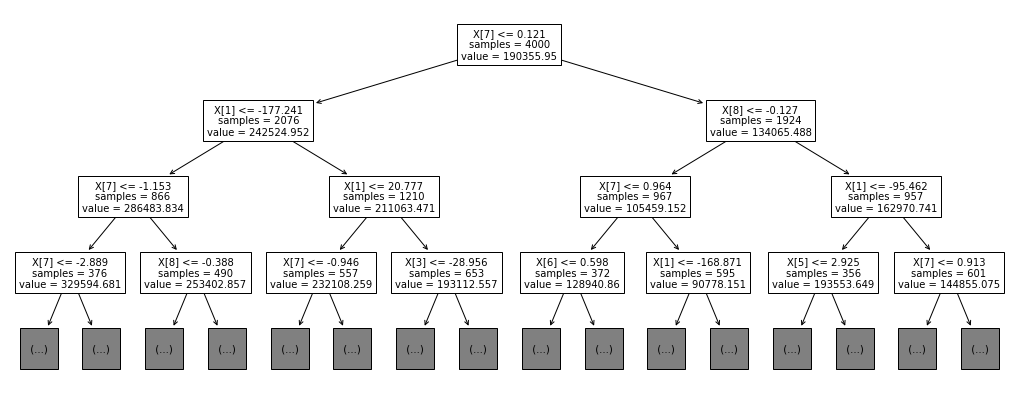 [Speaker Notes: Decision tree example]
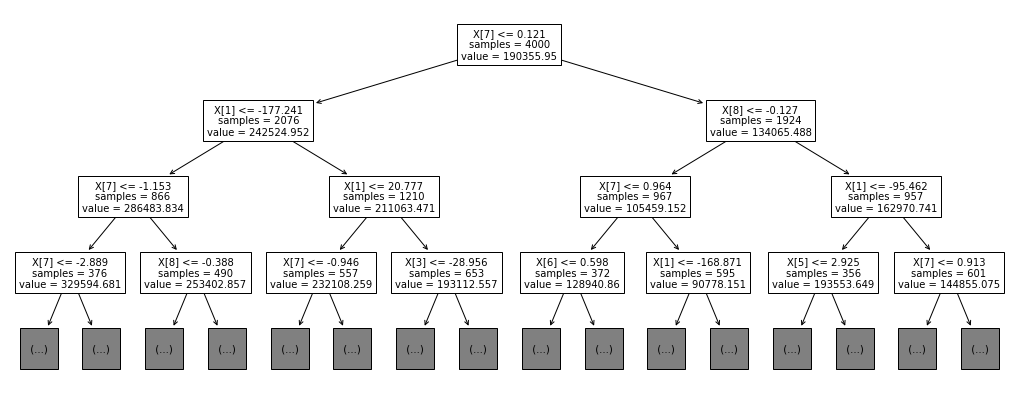 [Speaker Notes: Decision tree example]
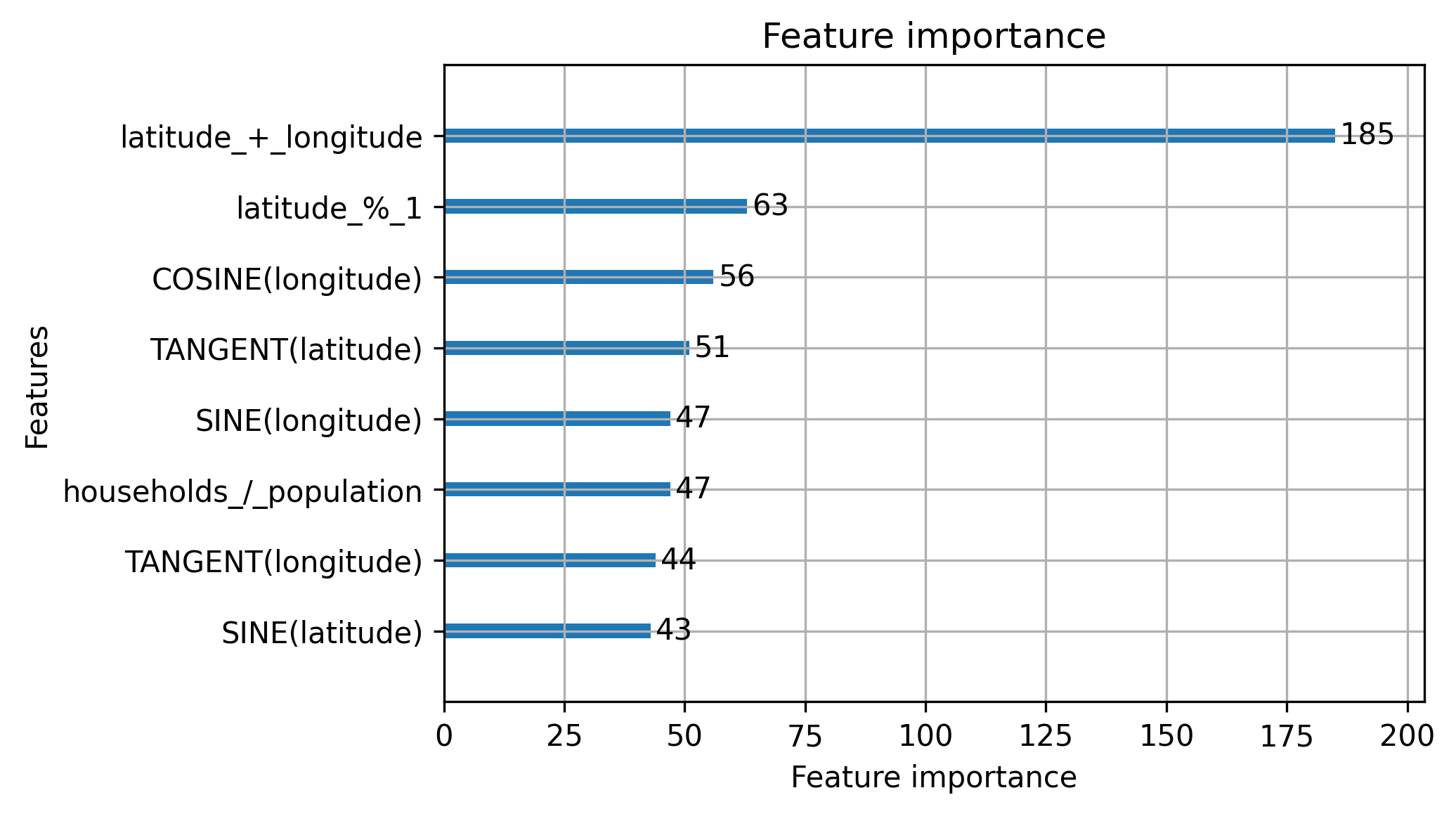 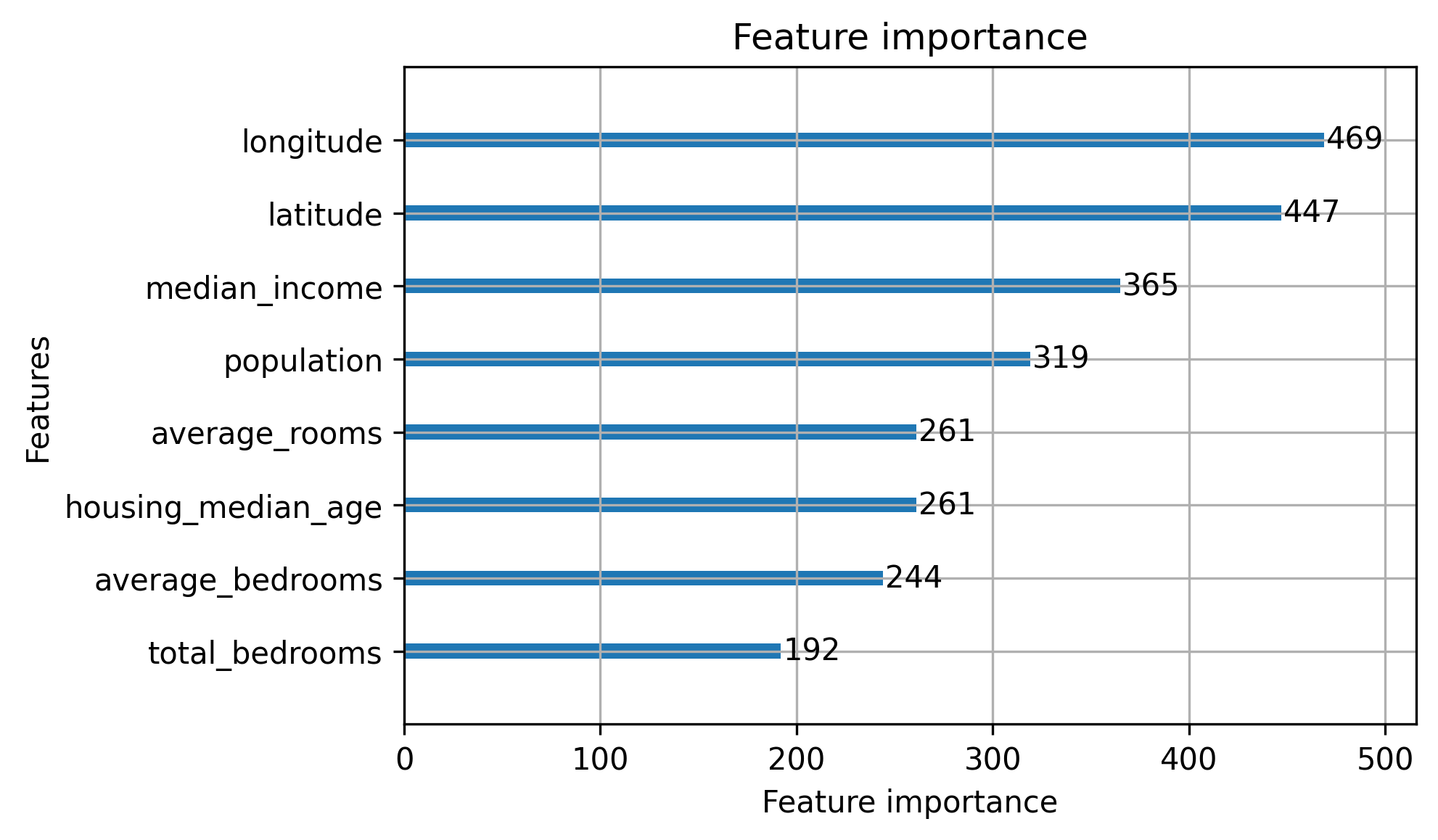 Case Study: Child Welfare
Screen In
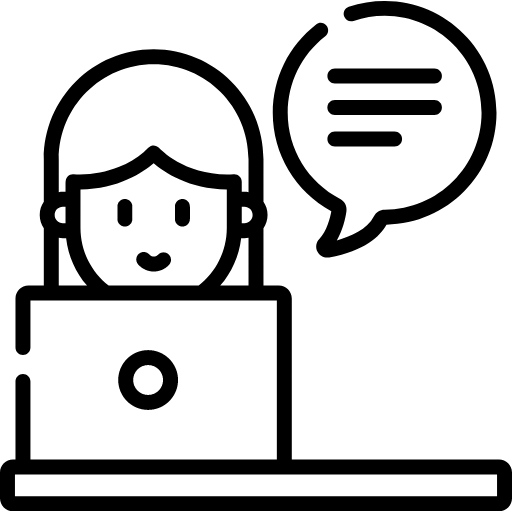 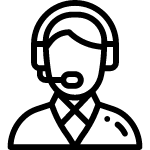 Screen Out
Zytek, A., Liu, D., Vaithianathan, R., & Veeramachaneni, K. (2021). Sibyl: Understanding and Addressing the Usability Challenges of Machine Learning In High-Stakes Decision Making. IEEE Transactions on Visualization and Computer Graphics, 1–1. https://doi.org/10.1109/TVCG.2021.3114864
Case Study: Child Welfare
Screen In
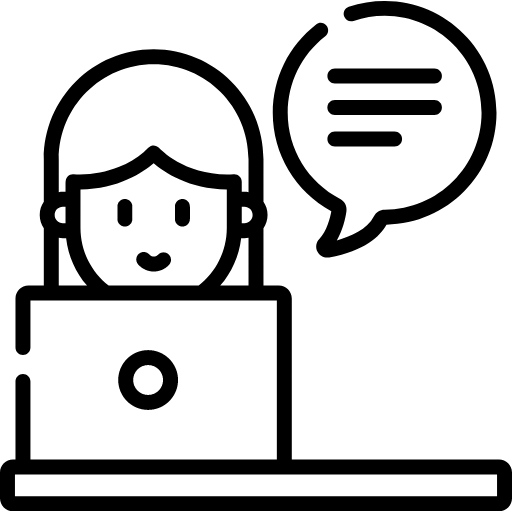 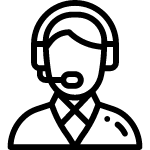 Screen Out
1- 20
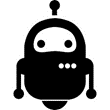 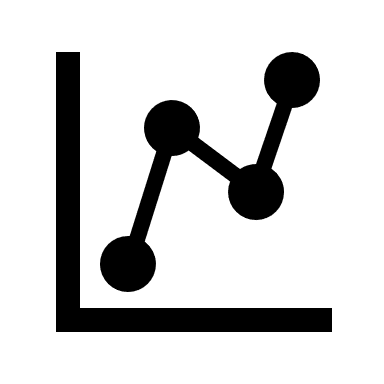 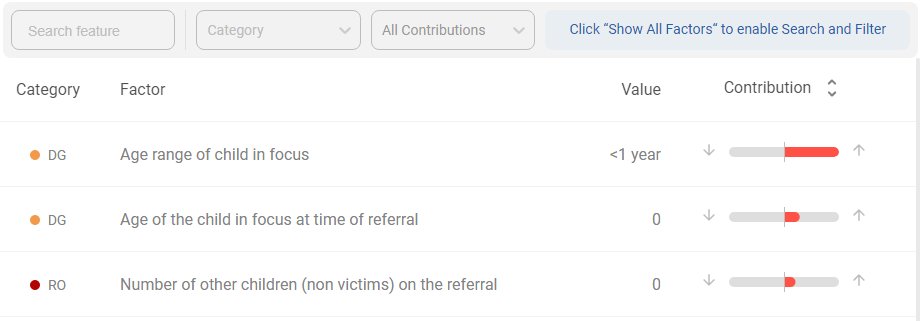 Problem: Confusing Features
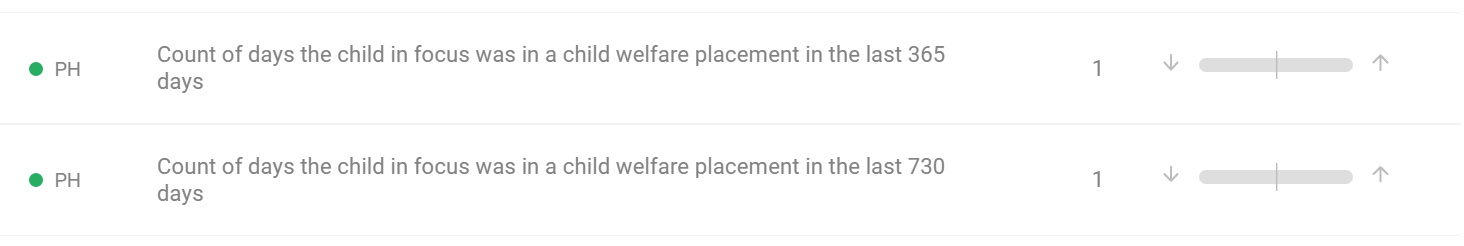 Problem: Confusing Language
“The ‘true’ and ‘false’ is hard to interpret... Would rather have a positive statement (e.g., no perpetrator named)” –Child Welfare Screener
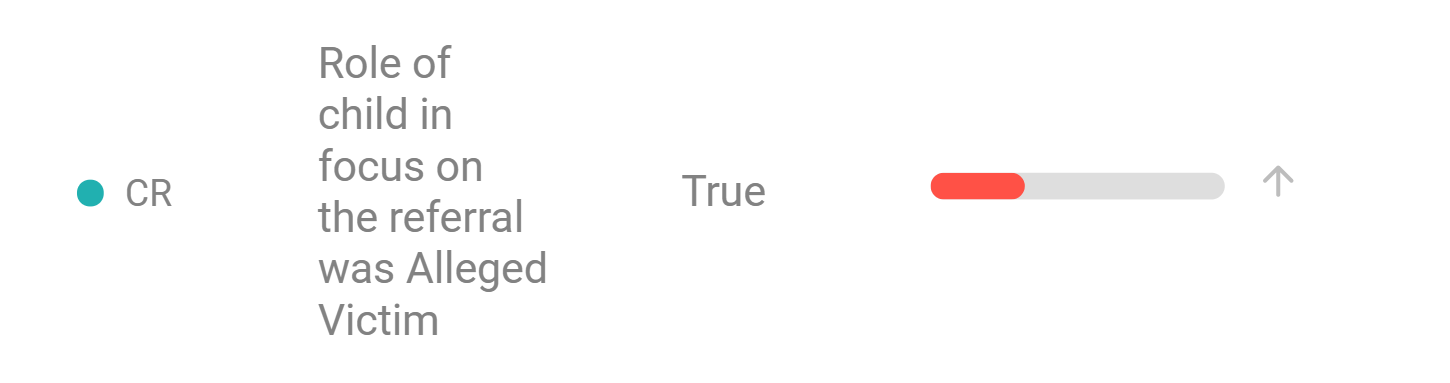 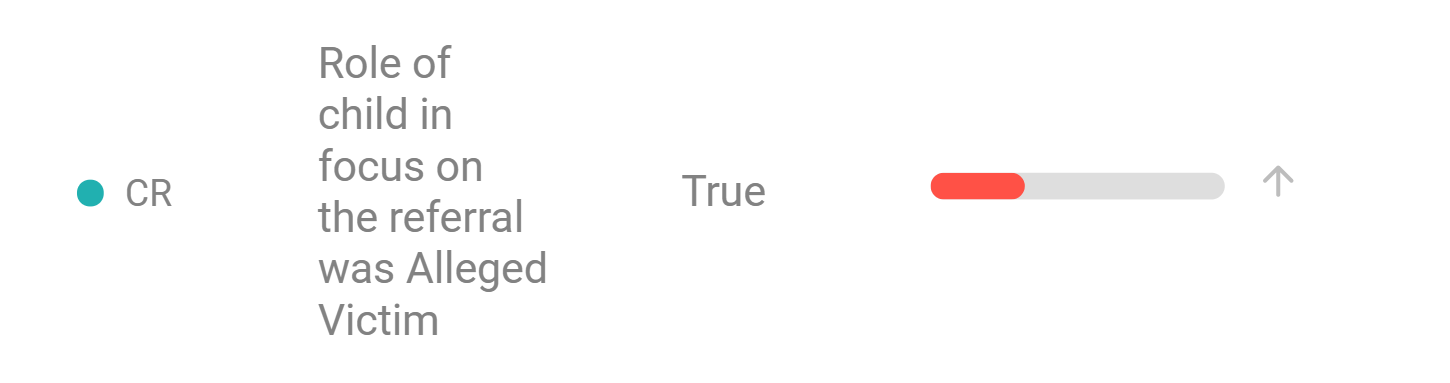 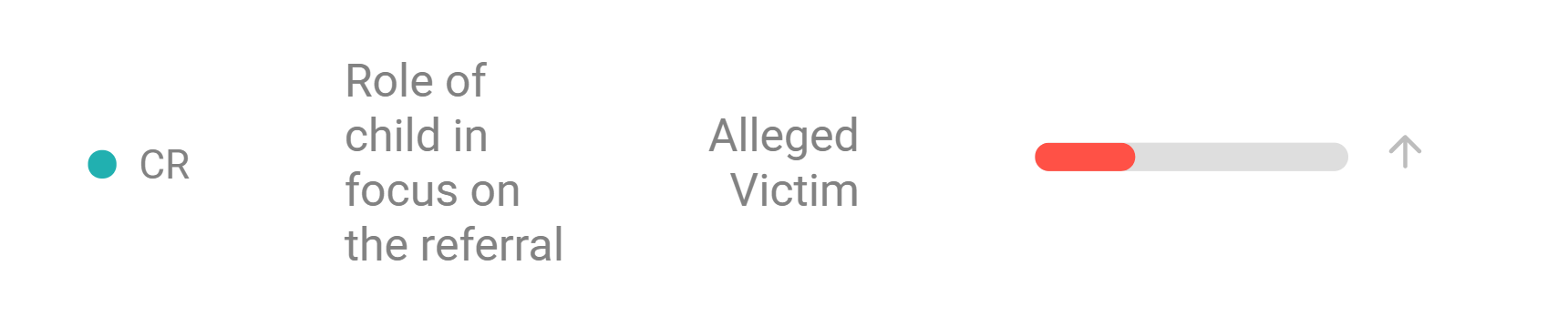 Problem: Irrelevant Features
“2 parents have missing date-of-birth is shown as a significant blue bar which I can’t imagine is protective.” – Child Welfare Screener
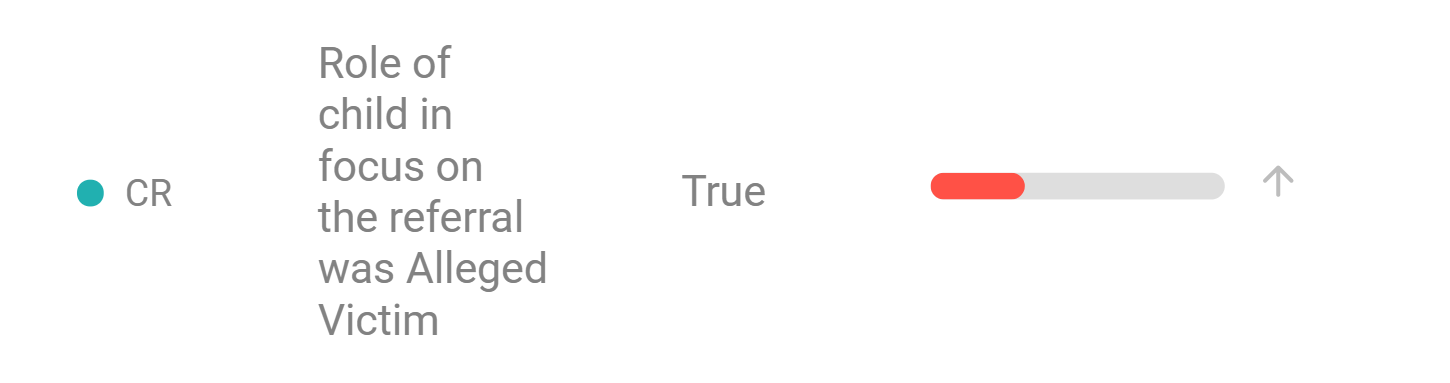 Case Study: Electronic Health Records
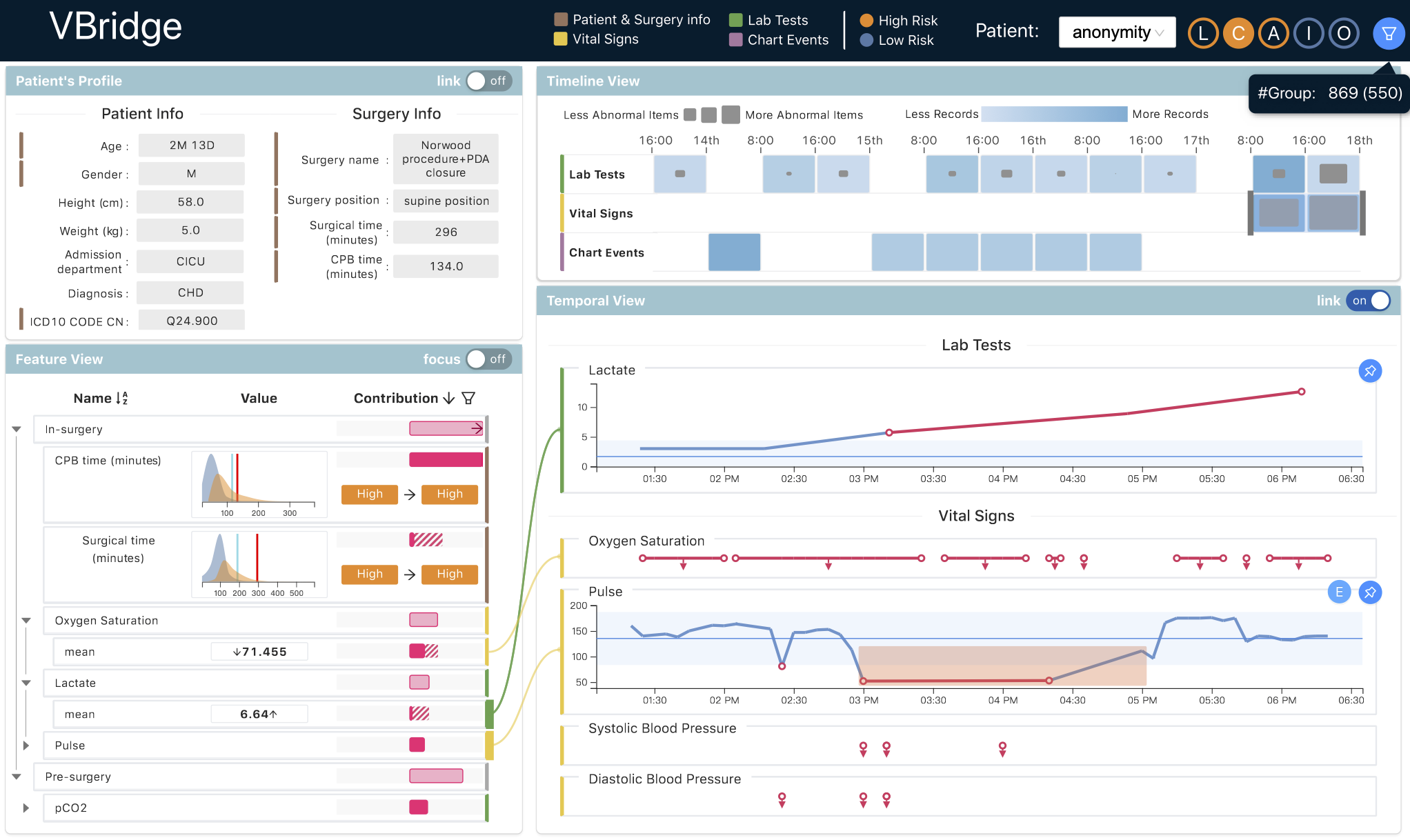 Cheng, F., Liu, D., Du, F., Lin, Y., Zytek, A., Li, H., Qu, H., & Veeramachaneni, K. (2021). VBridge: Connecting the Dots Between Features and Data to Explain Healthcare Models. IEEE Transactions on Visualization and Computer Graphics, 1–1.
Problem: Unnatural Data Format
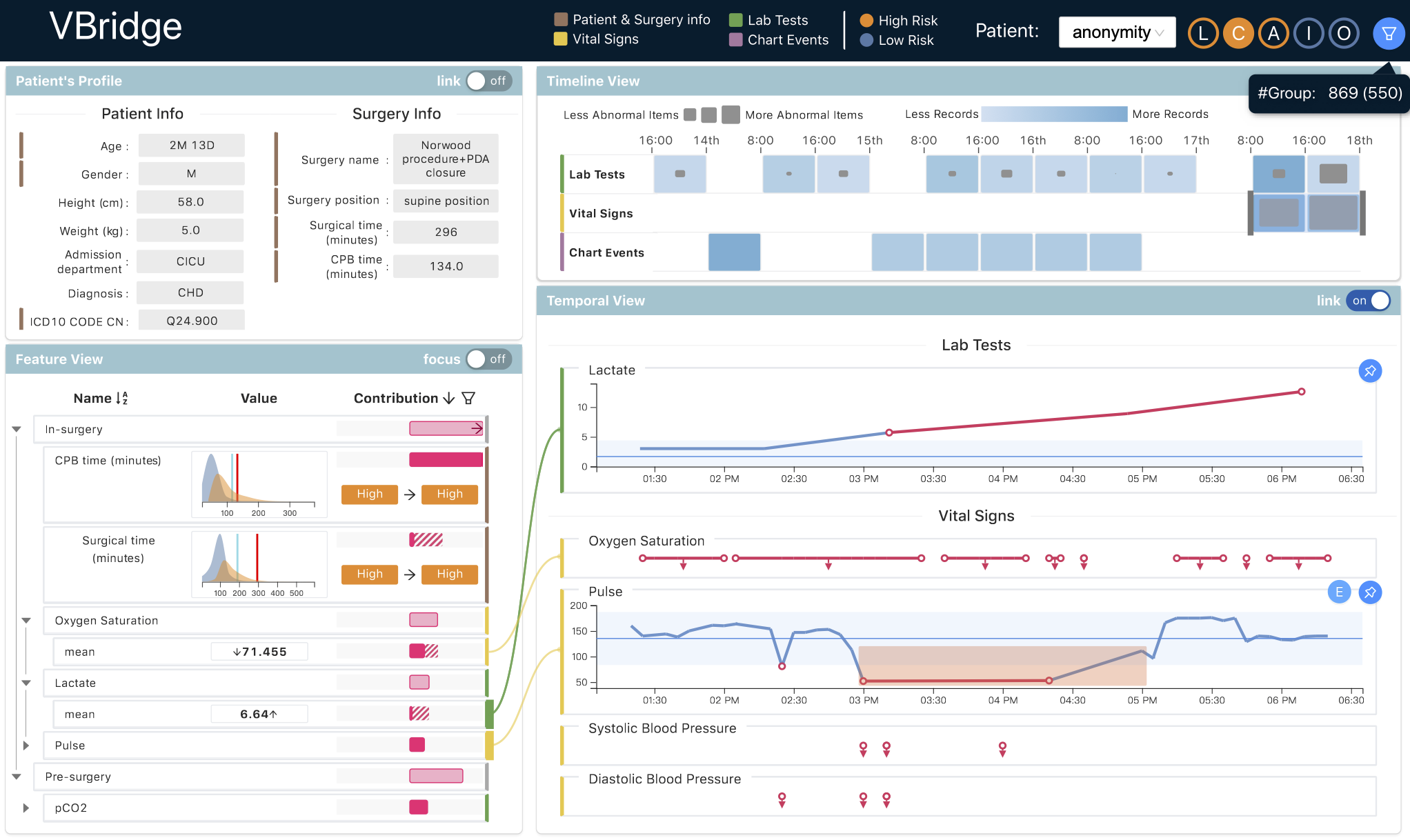 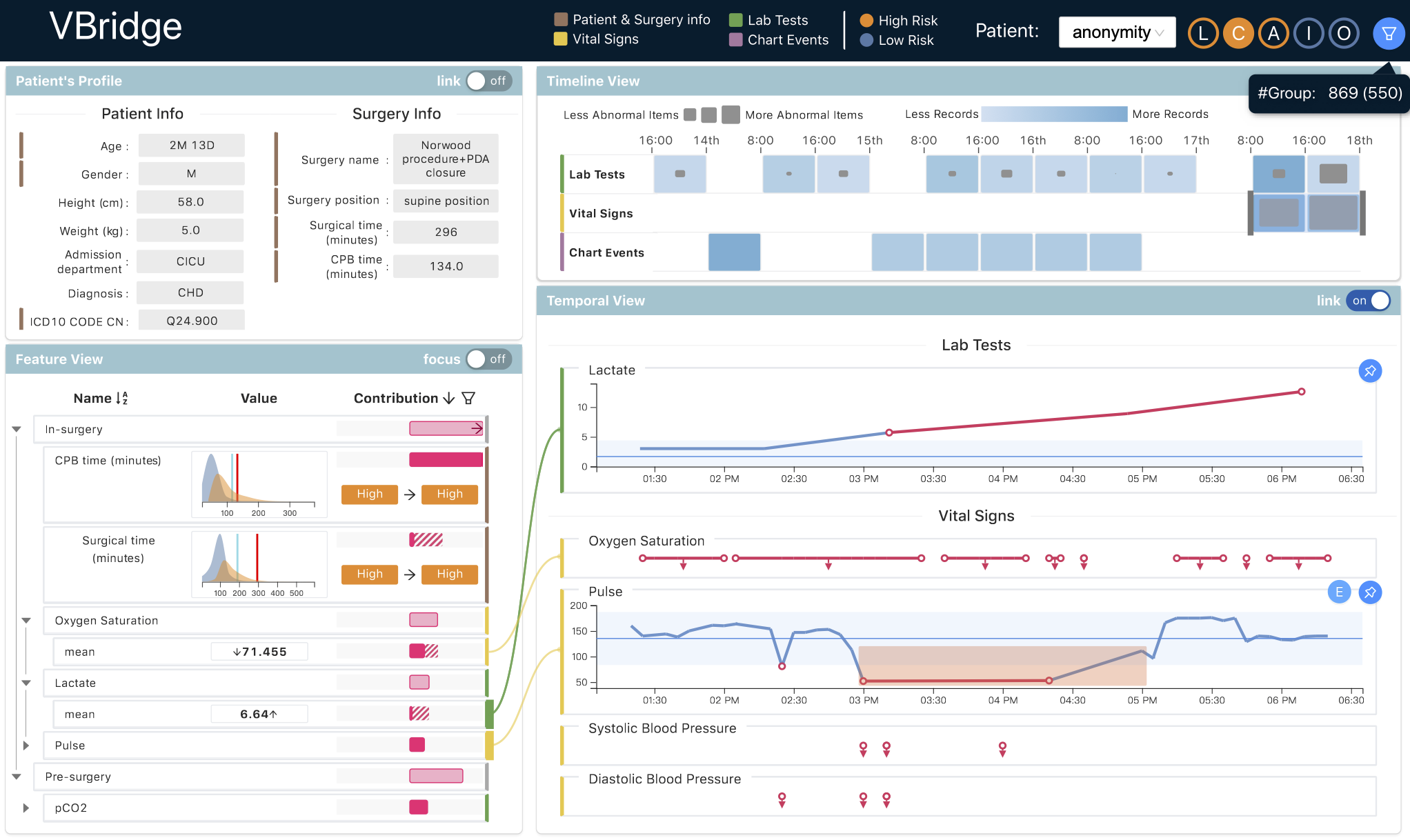 Performance and Interpretability
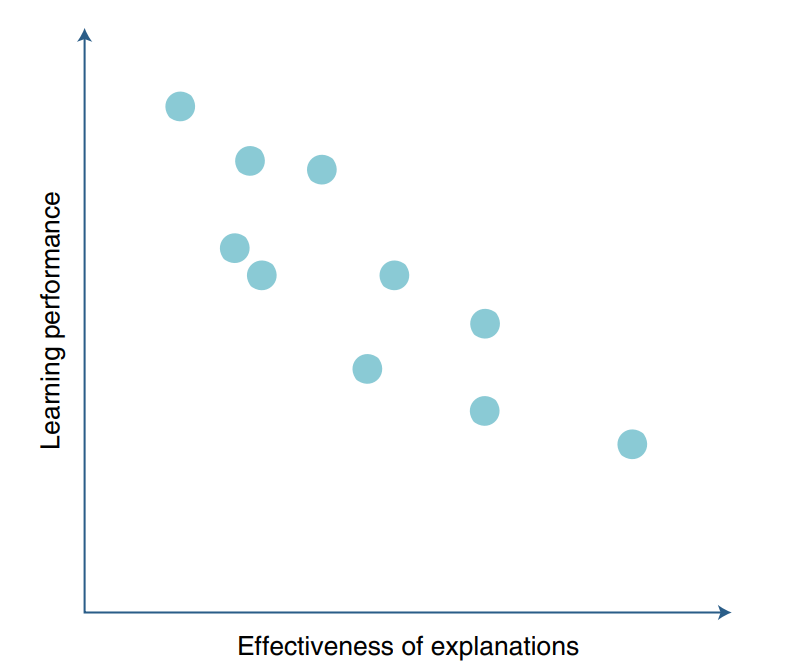 Interpretability leads to…
More efficient training
Better generalization
Fewer adversarial examples
The interpretability-performance tradeoff is (mostly) a myth
Rudin, C. Stop explaining black box machine learning models for high stakes decisions and use interpretable models instead. Nat Mach Intell 1, 206–215 (2019).
Ilyas, A., Santurkar, S., Tsipras, D., Engstrom, L., Tran, B., & Madry, A. (2019). Adversarial Examples Are Not Bugs, They Are Features (arXiv:1905.02175).
Performance and Interpretability
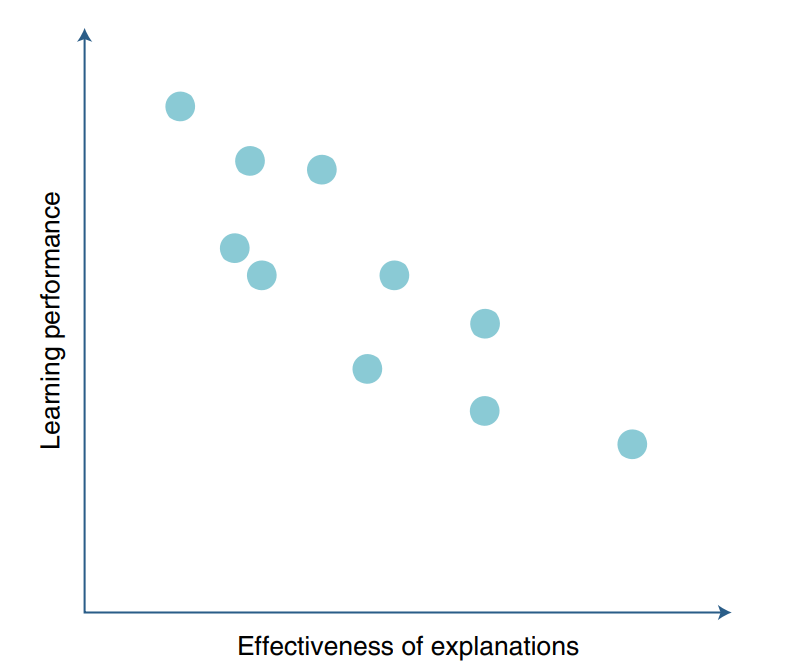 Interpretability leads to…
More efficient training
Better generalization
Fewer adversarial examples
The interpretability-performance tradeoff is (mostly) a myth
Rudin, C. Stop explaining black box machine learning models for high stakes decisions and use interpretable models instead. Nat Mach Intell 1, 206–215 (2019).
Ilyas, A., Santurkar, S., Tsipras, D., Engstrom, L., Tran, B., & Madry, A. (2019). Adversarial Examples Are Not Bugs, They Are Features (arXiv:1905.02175).
Introduction to interpretable ML
Why do we care about interpretable features?
What are interpretable features really?
How do we get interpretable features?
What are interpretable features really?
The features that are most useful and meaningful to the user
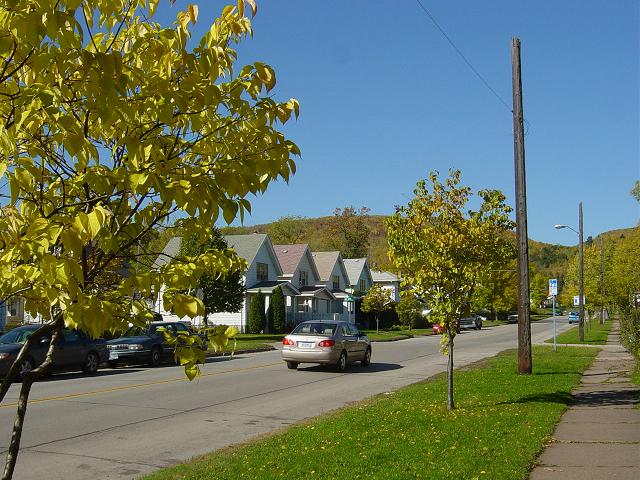 Example: Housing Price Prediction
Zytek, A., Arnaldo, I., & Liu, D. (2022). The Need for Interpretable Features: Motivation and Taxonomy. SIGKDD Explorations, 24(1).
Introduction to interpretable ML
Why do we care about interpretable features?
What are interpretable features really?
How do we get interpretable features?
“[Feature engineering] is the first step to making an interpretable model, even if we don’t have a model yet” – Data Scientist
Hong, S. R., Hullman, J., & Bertini, E. (2020). Human Factors in Model Interpretability: Industry Practices, Challenges, and Needs. Proceedings of the ACM on Human-Computer Interaction, 4(CSCW1), 1–26.
Methods for Interpretable Features
Including the user 
Using interpretable feature transformations
Using interpretable feature generation
Iterative Design Process (for Features)
Initial Planning
Deployment
[Speaker Notes: Including domain experts]
Collaborative Feature Engineering
Improve the process of crafting human-generated features
Crowd source feature generation
Allow domain experts to directly participate
[Speaker Notes: https://dai.lids.mit.edu/wp-content/uploads/2018/02/featurehub-smith-1.pdf
https://hci.stanford.edu/publications/2015/Flock/flock_paper.pdf]
Flock: Choosing features through comparisons
Machine-generate features for a prediction task
Crowd-generate features
Cluster crowd-generated features
Iterate on inaccurate model nodes
Cheng, J., & Bernstein, M. S. (2015). Flock: Hybrid Crowd-Machine Learning Classifiers. Proceedings of the 18th ACM Conference on Computer Supported Cooperative Work & Social Computing, 600–611.
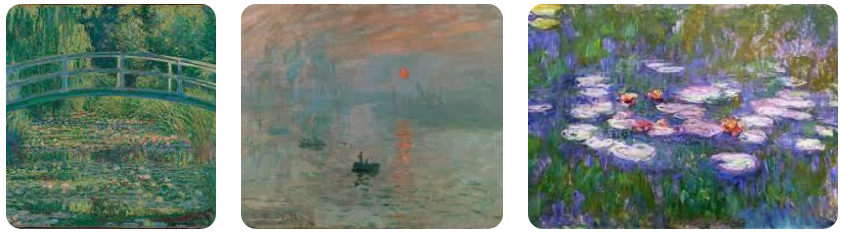 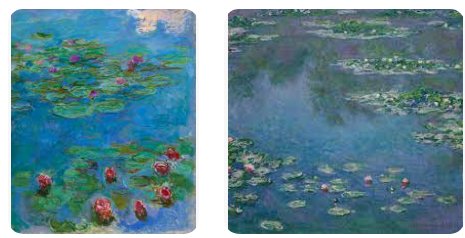 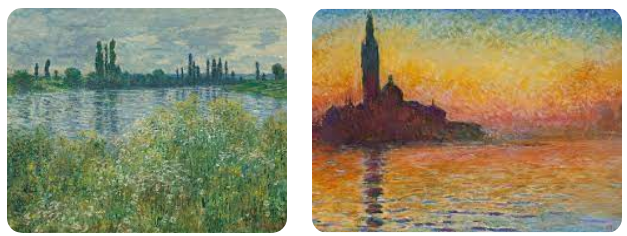 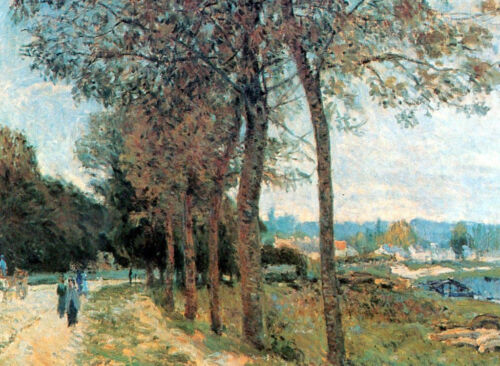 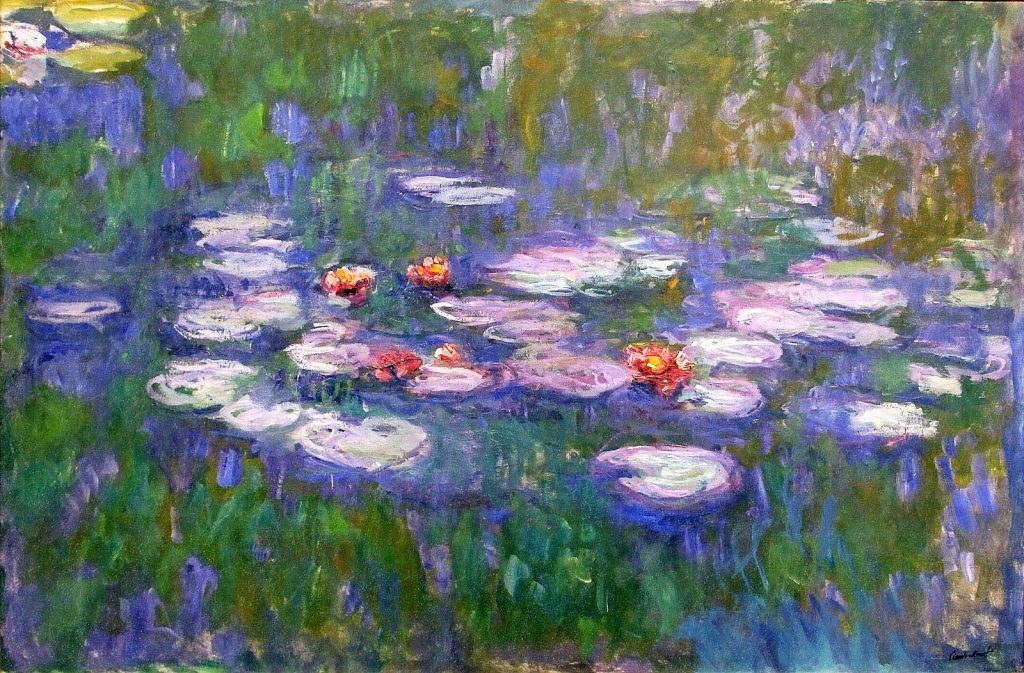 The first painting is probably a Monet because it has lilies in it, and looks like Monet’s style. The second probably isn’t Monet because Monet doesn’t normally put people in his paintings.
Split by conjunctions…
The first painting is probably a Monet because it has lilies in it, and looks like Monet’s style. The second probably isn’t Monet because Monet doesn’t normally put people in his paintings.
Cluster using any clustering algorithm…
The first painting is probably a Monet because it has lilies in it
It has flowers
The painting including lilies 
There are flowers and lilies in the painting
Crowd-source an aggregated feature label
Does the painting have flowers/lilies?
Results
Flock outperforms:
Original features/data used directly
Machine-engineered features only
Crowd classifications
And generates interpretable features, ie.
Contains flowers
Is abstract 
Does not contain people
Ballet: Feature Engineering with Feedback
Abstract away model building/training/evaluating 
Write features with only simple Python
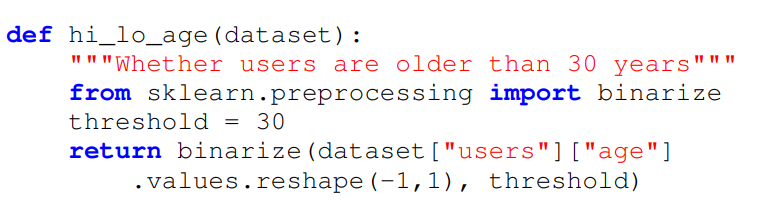 Smith, M. J., Cito, J., Lu, K., & Veeramachaneni, K. (2021). Enabling collaborative data science development with the Ballet framework. Proceedings of the ACM on Human-Computer Interaction, 5(CSCW2), 1-39.
Methods for Interpretable Features
Including the user
Using interpretable feature transformations
Using interpretable feature generation
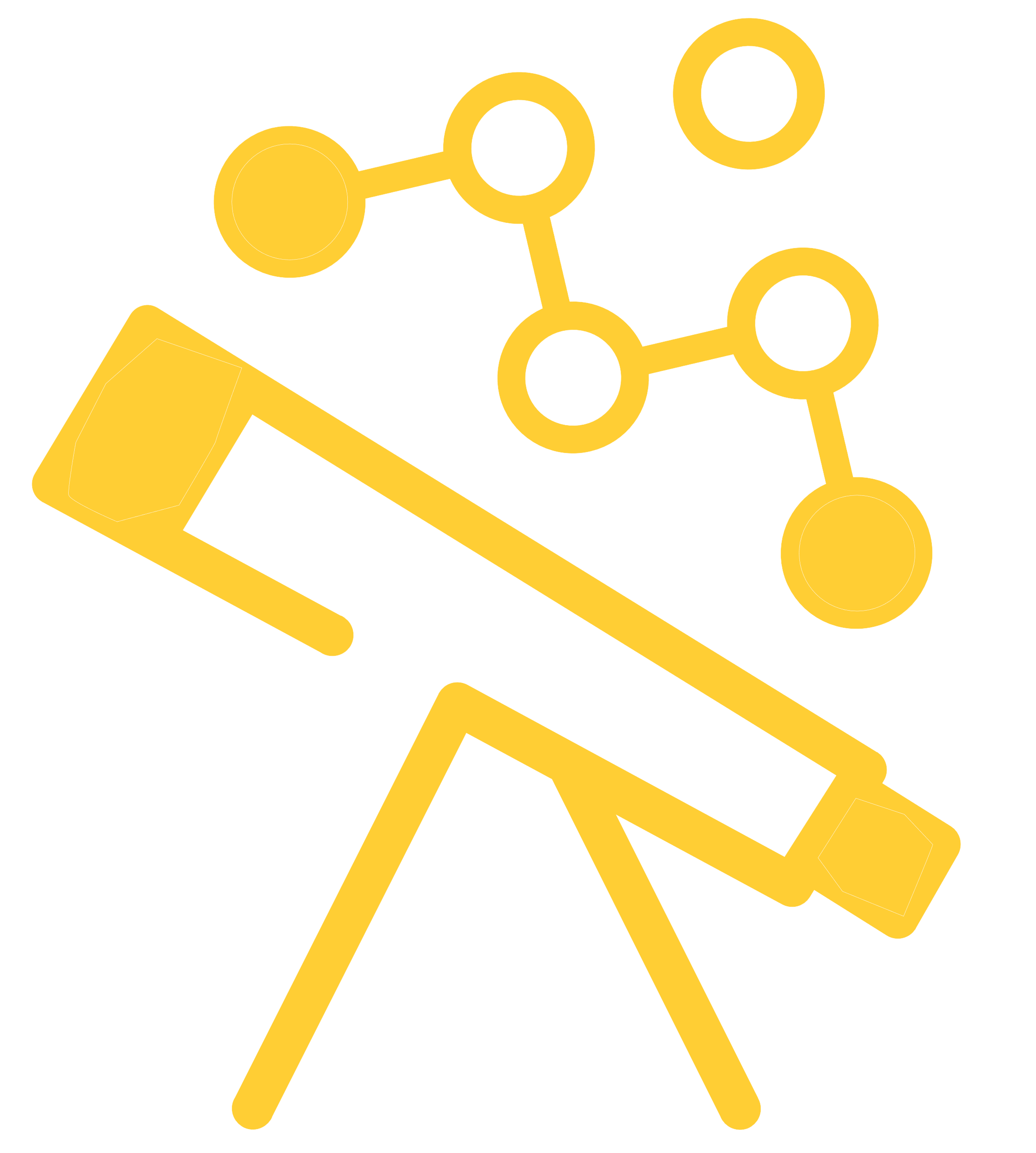 Pyreal: System for Interpretable Transforms
Data
Explanation-Algorithm Feature Space
Original Feature Space
Interpretable Feature Space
Explanation
Data
Data
Prediction
Model-Ready Feature Space
https://dtail.gitbook.io/pyreal/
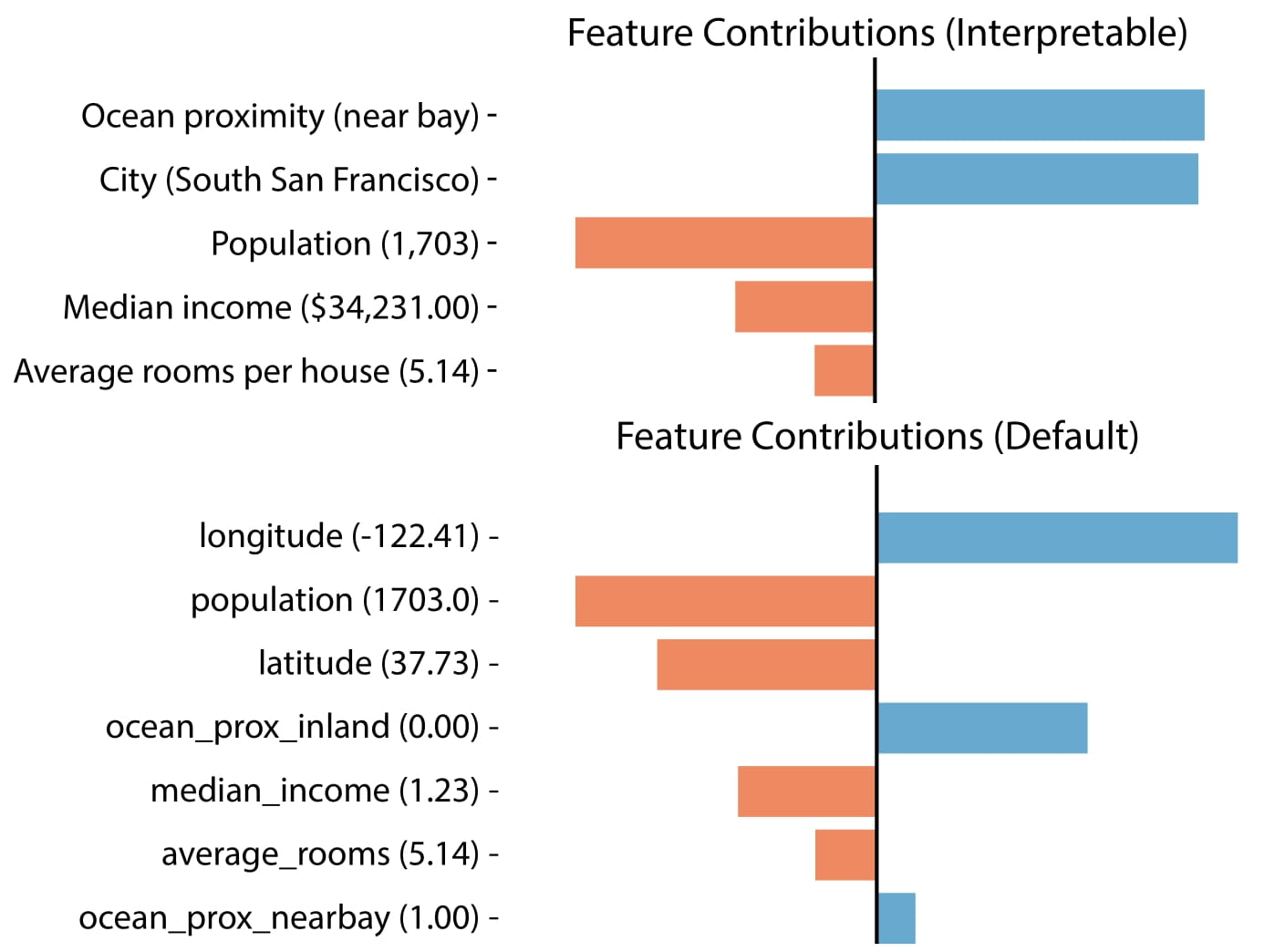 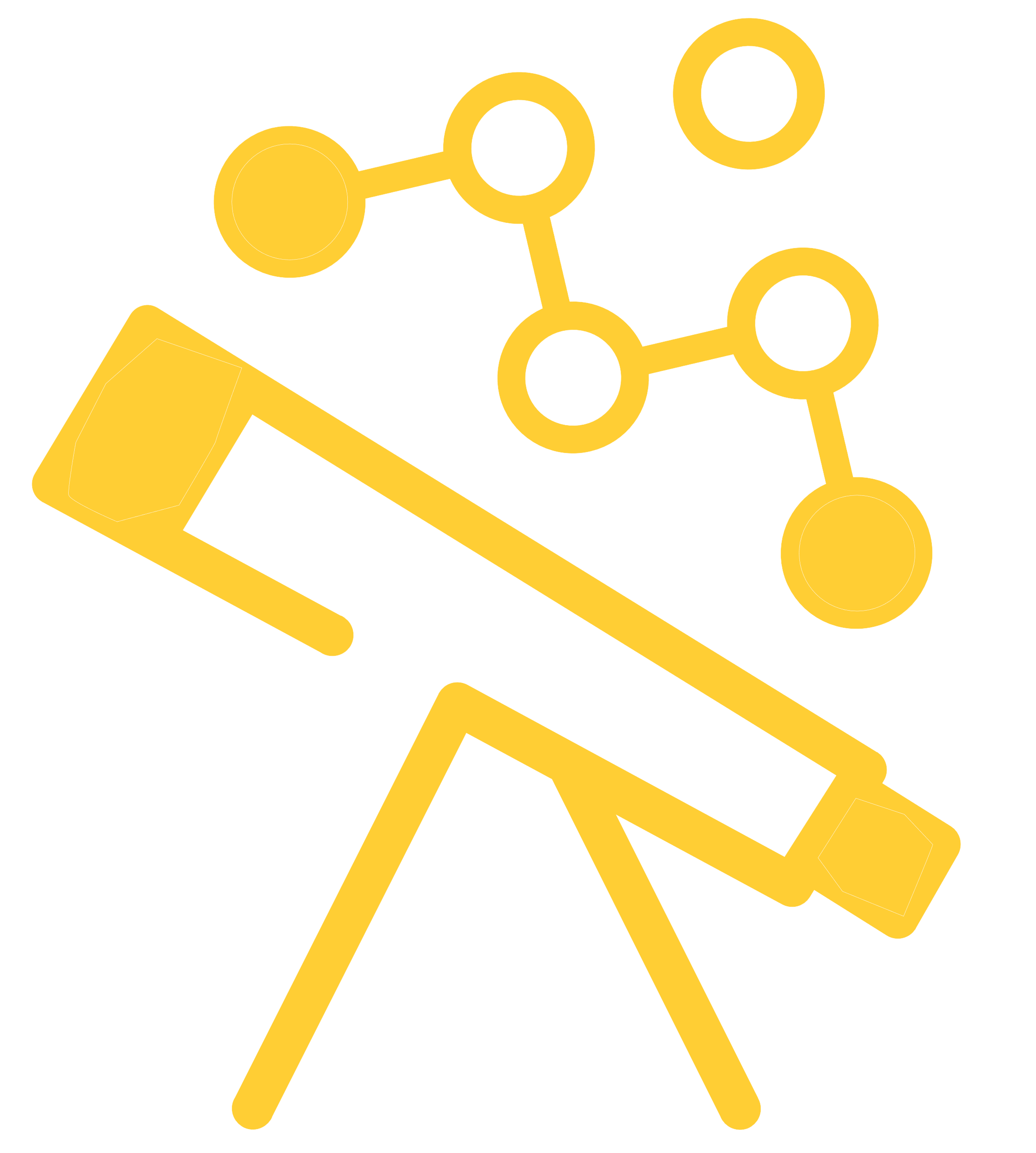 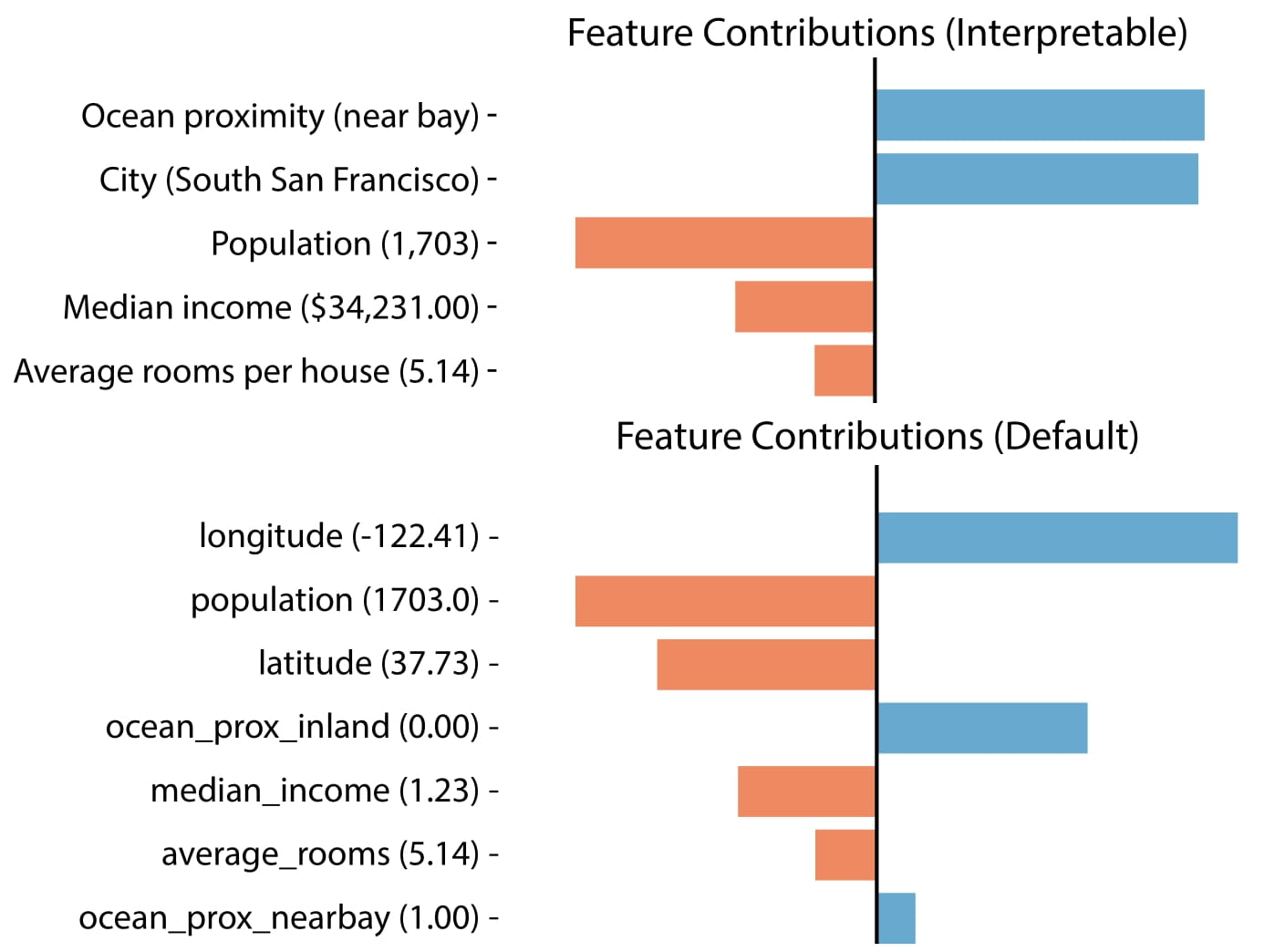 [Speaker Notes: Examples of explanations with/without interpretable data]
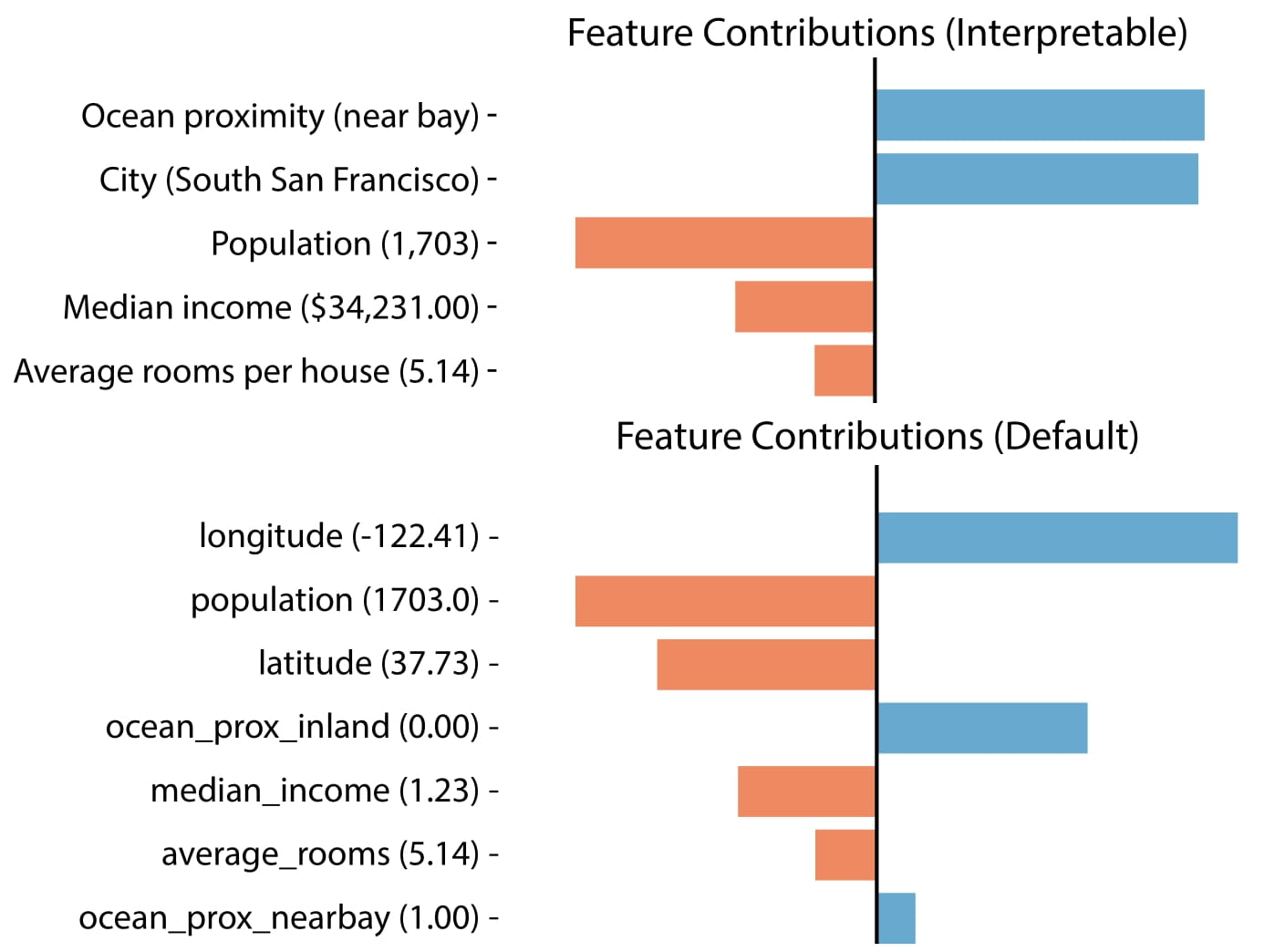 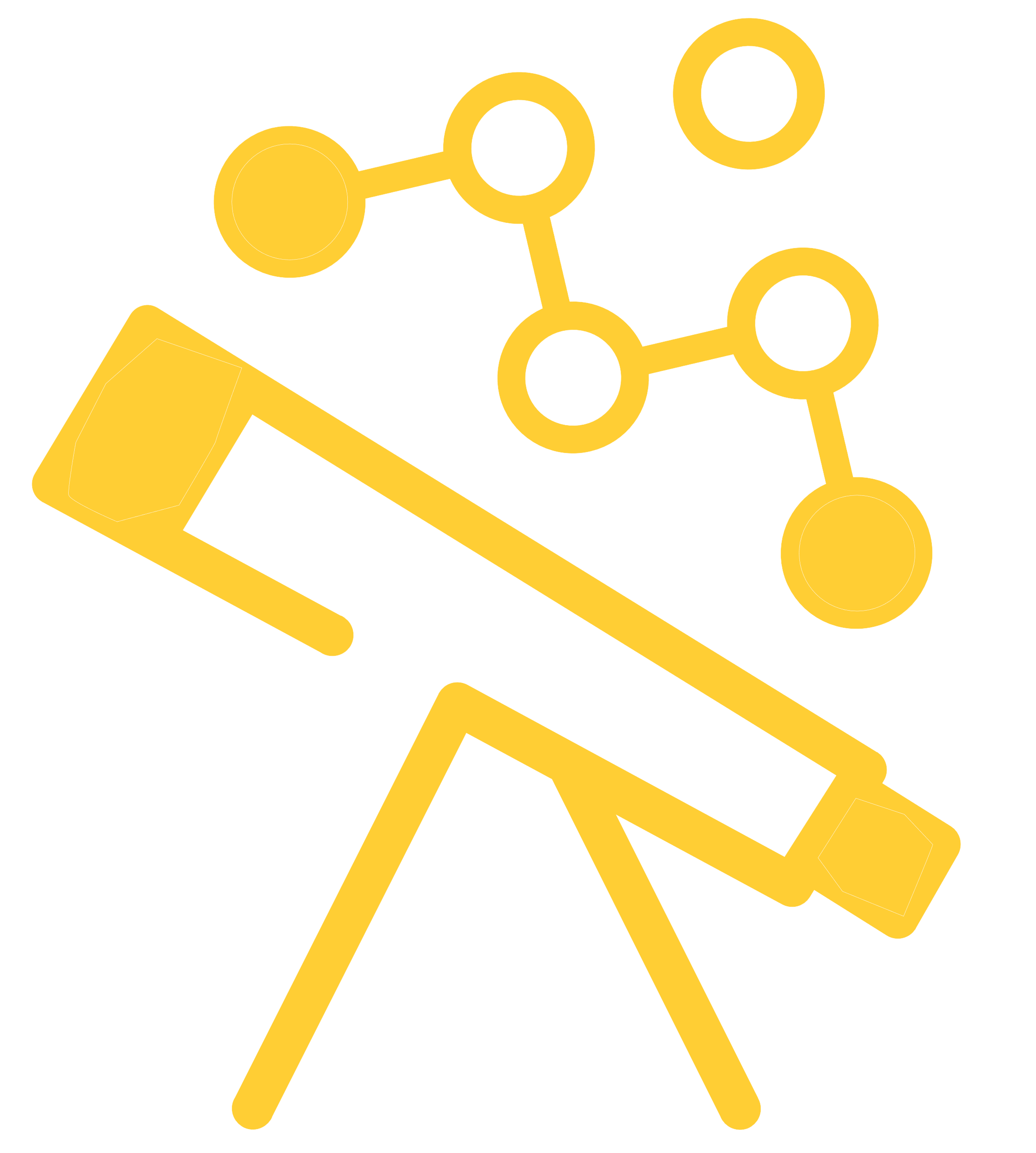 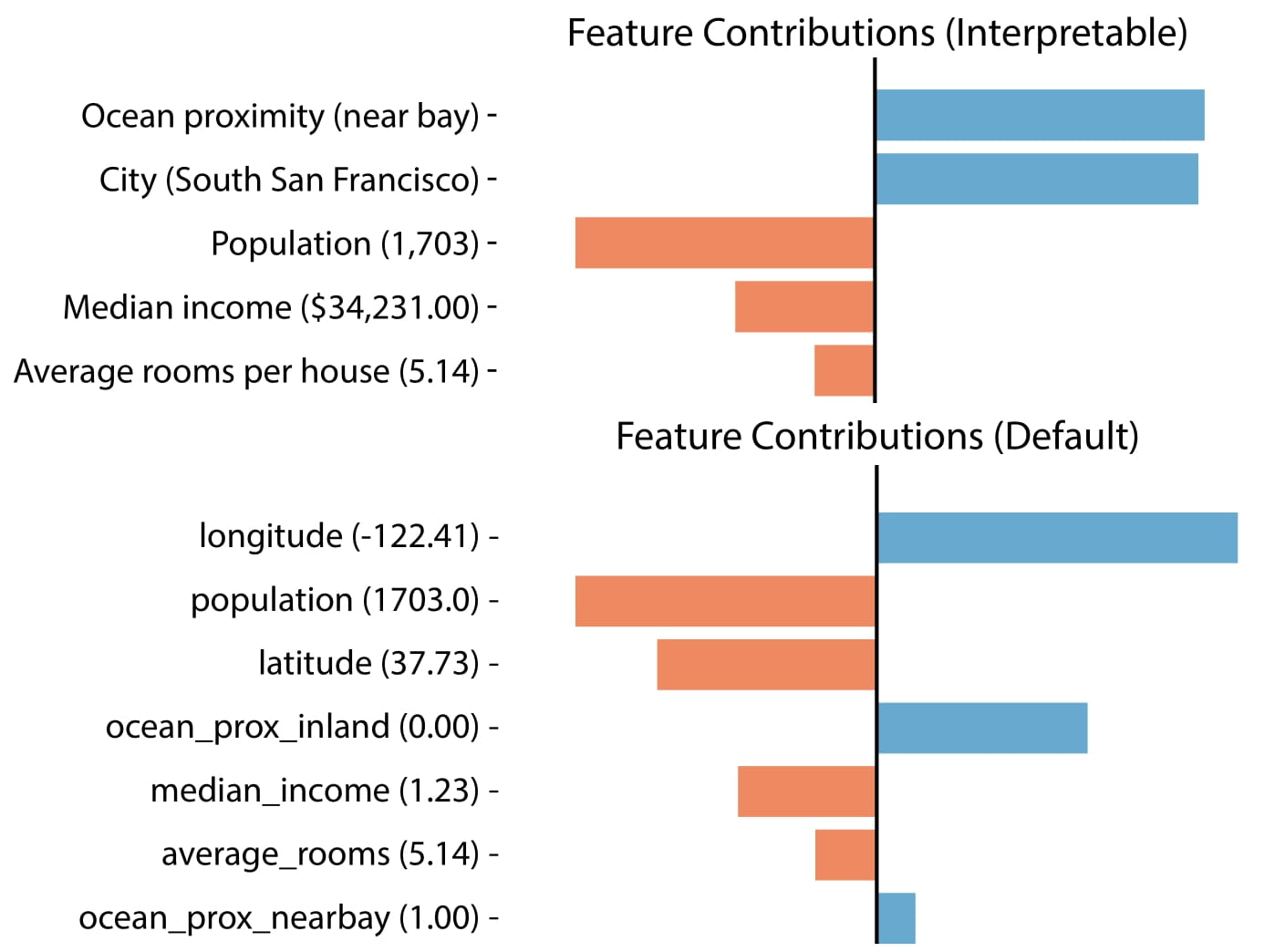 [Speaker Notes: Examples of explanations with/without interpretable data]
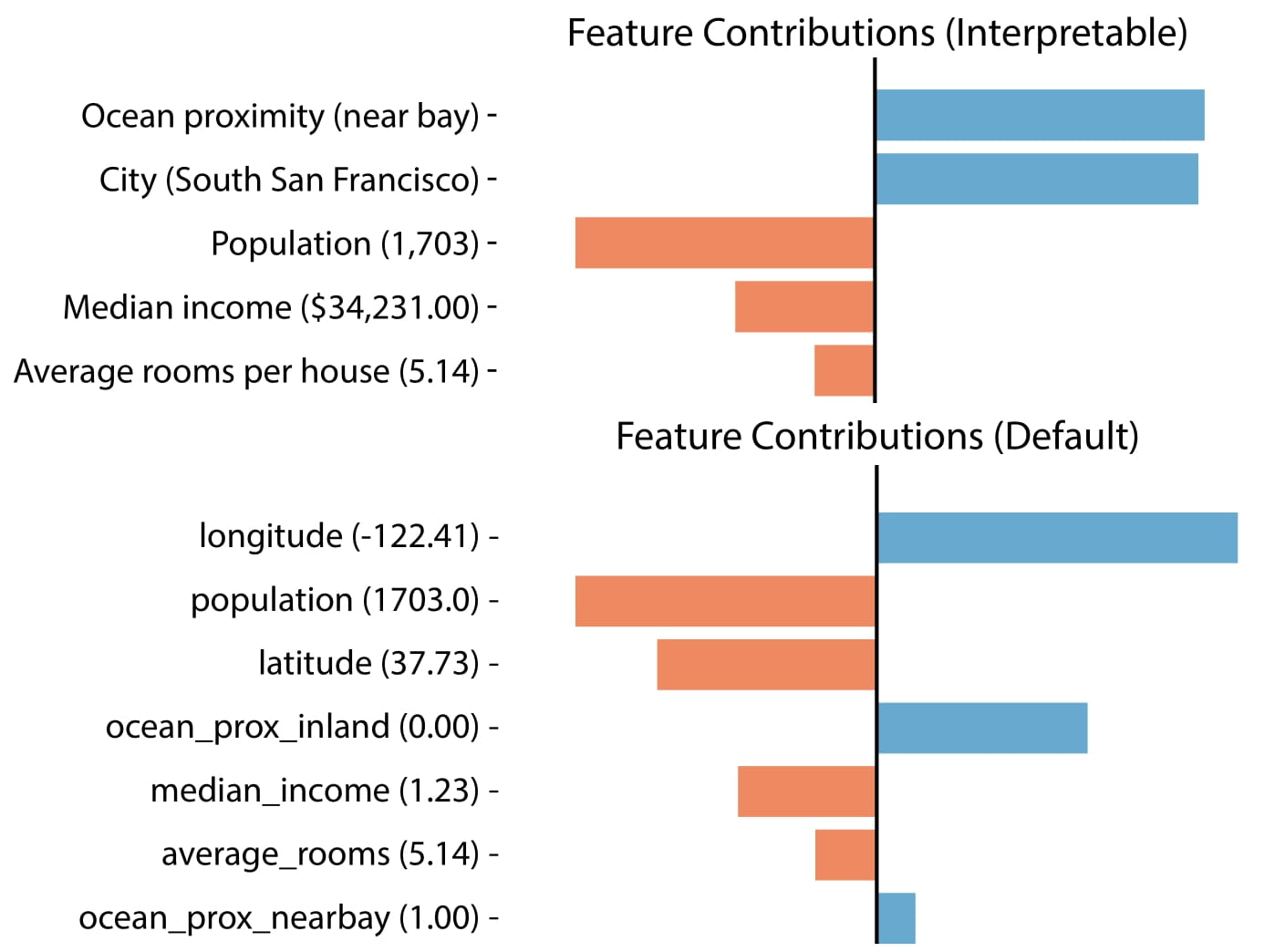 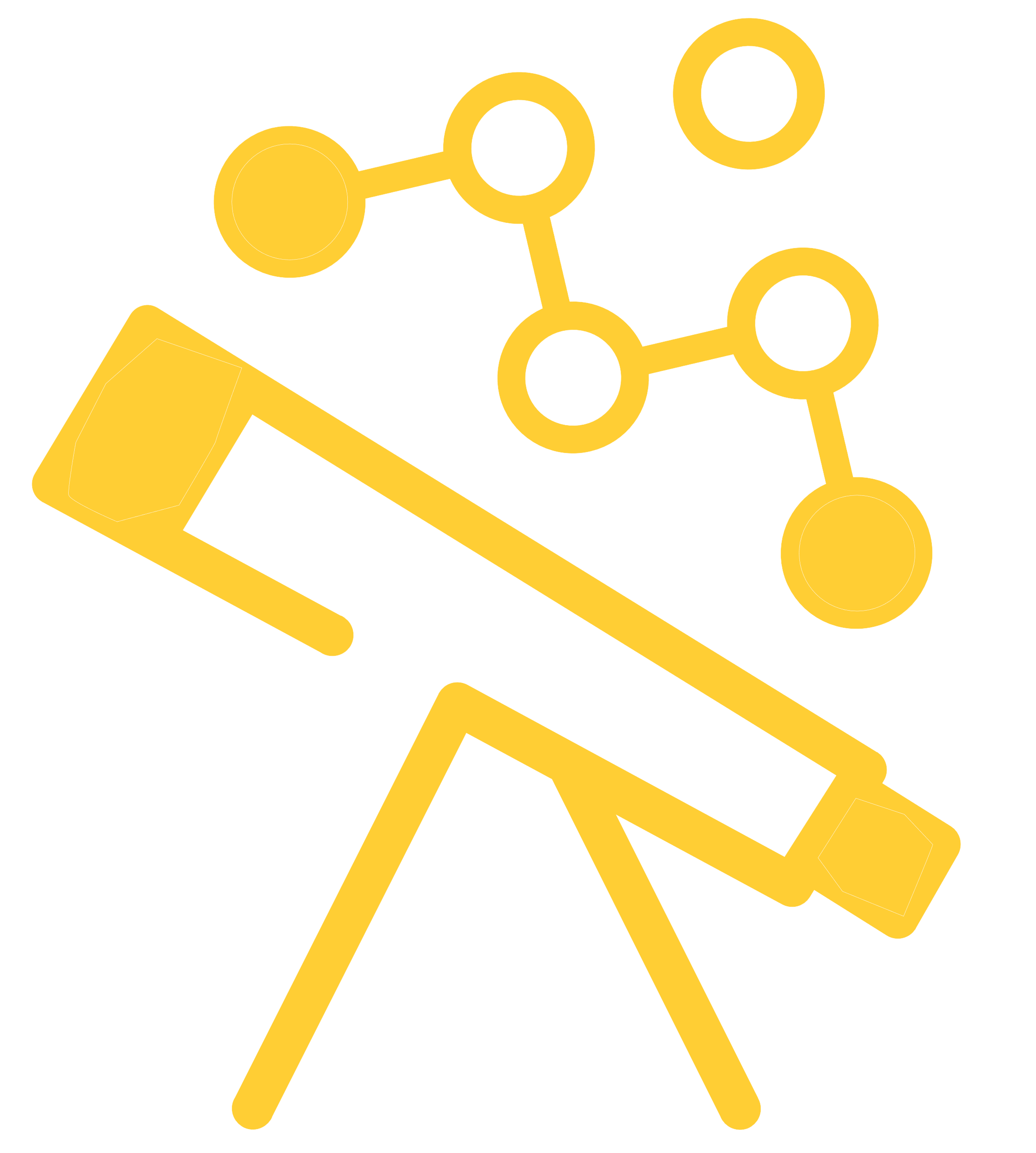 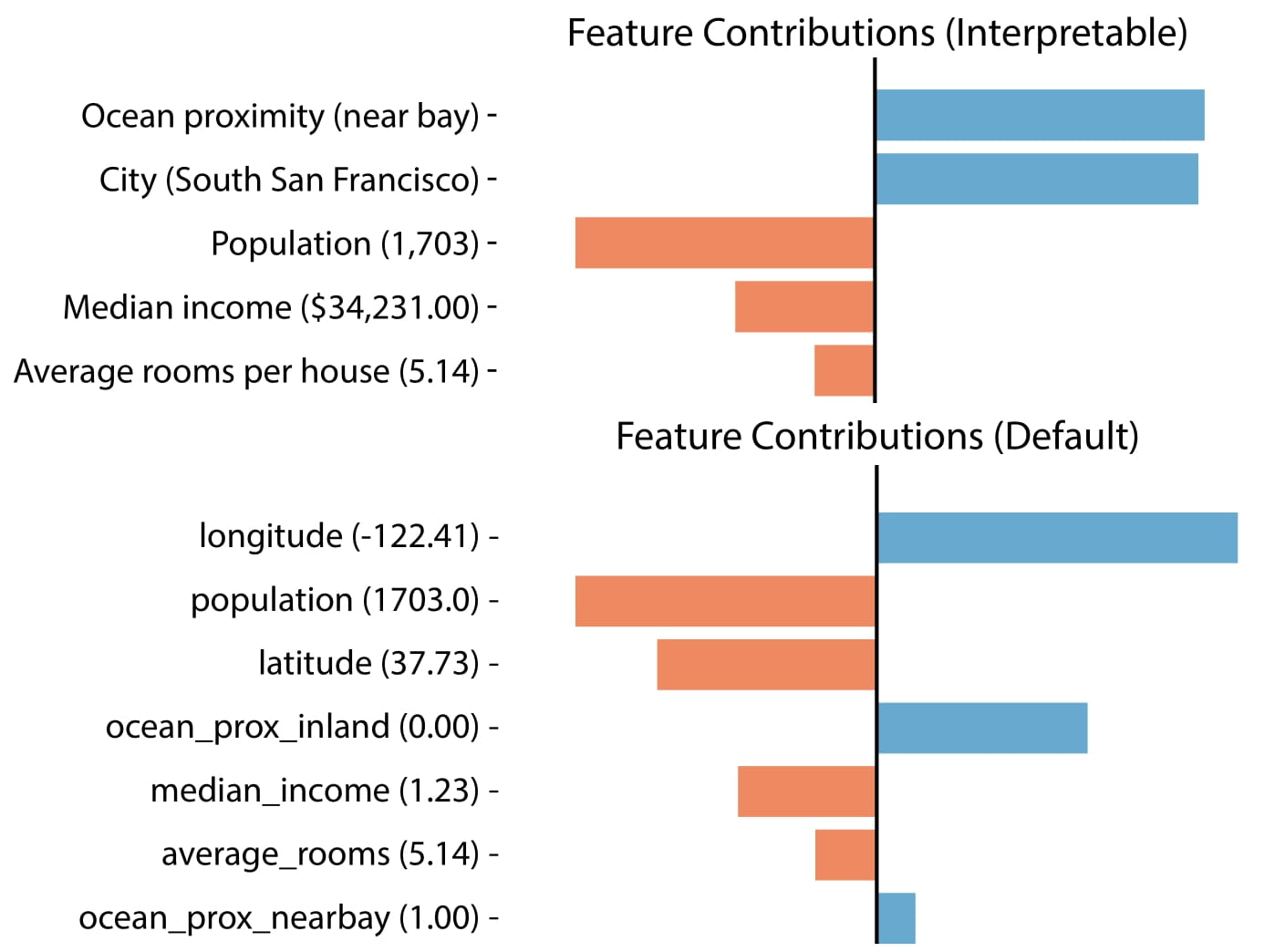 [Speaker Notes: Examples of explanations with/without interpretable data]
Methods for Interpretable Features
Including the user
Using interpretable feature transformations
Using interpretable feature generation
Mind the Gap Model (MGM)
Assign features to groups with AND or OR
lays eggs
backbone
AND
tail
toothed
OR
predator
Kim, B., Shah, J. A., & Doshi-Velez, F. (2015). Mind the Gap: A Generative Approach to Interpretable Feature Selection and Extraction. Advances in Neural Information Processing Systems, 28.
Mind the Gap Model (MGM)
2. Identify groups maximize separation and iterate
Mind the Gap Model (MGM)
backbone
OR
Tail
OR
Toothed
predator
lays eggs
1
.5
0
Mammal
Conclusion
ML models are only as interpretable as their features
Interpretable features are those that are meaningful to the user
Interpretable features are generated by including users, focusing on interpretable transforms, and using feature generation algorithms that consider interpretability
Lab
Use explanation algorithms to identify flawed data
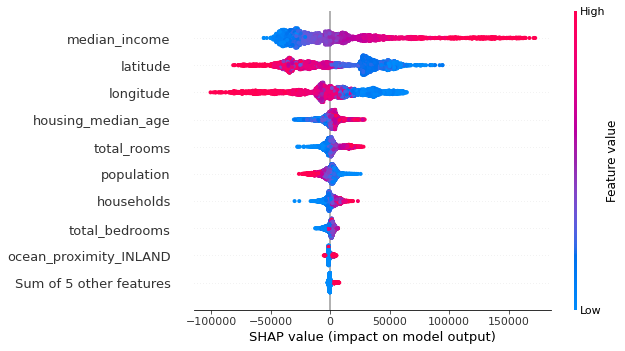